Introduction to Veterinary Medical Terminology
BODY PLANES
Outline
Review Directional Terms
Body Planes
III. 	Gummi Bear Dissection Lab
Common Terms for Body Parts
Head - cranium
Neck - cervical
Trunk - thorax
Body - Soma
Belly - abdomen
Front/back leg - front/hind; extremities
Paw - carpus/tarsus, metacarpus/metatarsus, phalanges
Root Words
Dors - pertaining to the back  (dorsal)

Ventr- pertaining to the belly (ventral) 

Palm - pertaining to the palm (humans) or sole of the forefeet (animals)

Plant - pertaining to the sole of the hindfeet
Root Words
Later/al - pertaining to the side

Medi/al - pertaining to the middle

Post - pertaining to the rear

Remember: The key to using directional terminology appropriately is to use a suitable point of reference.
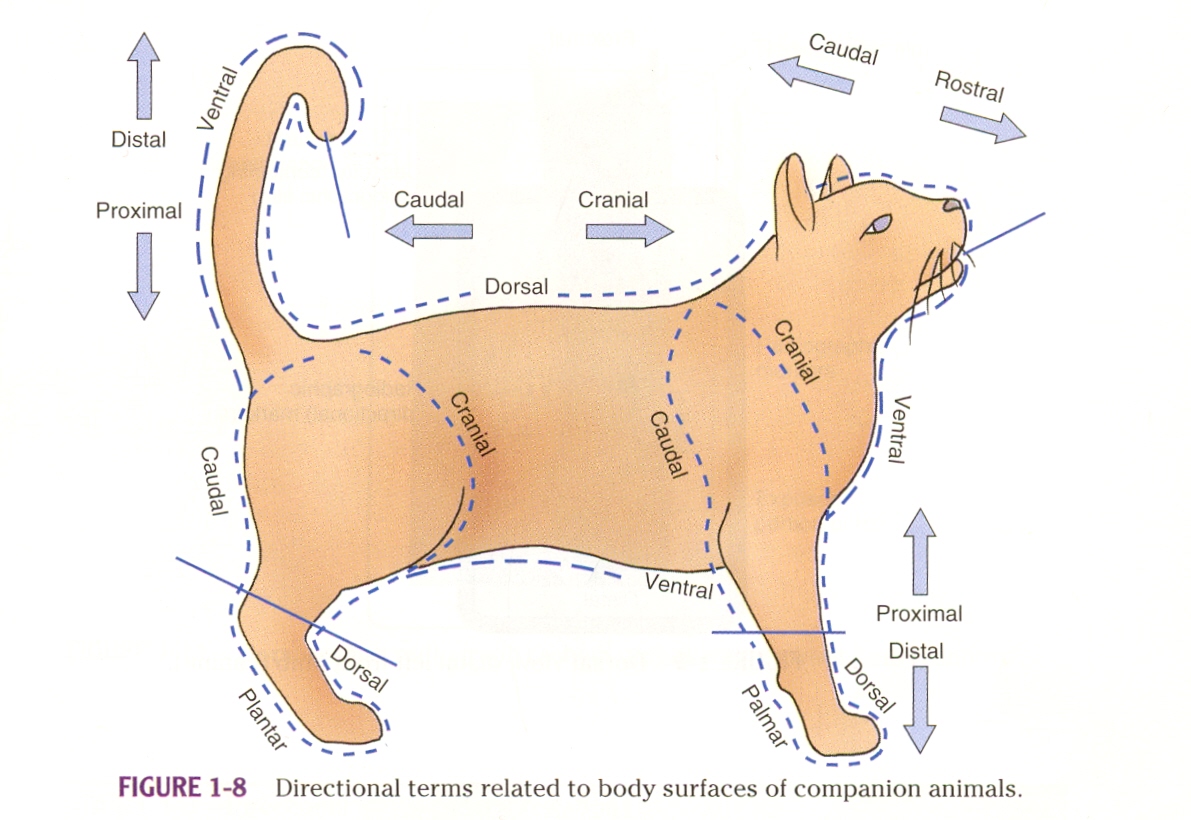 Source: Veterinary Medical Terminology, 2nd edition by Dawn E. Christenson
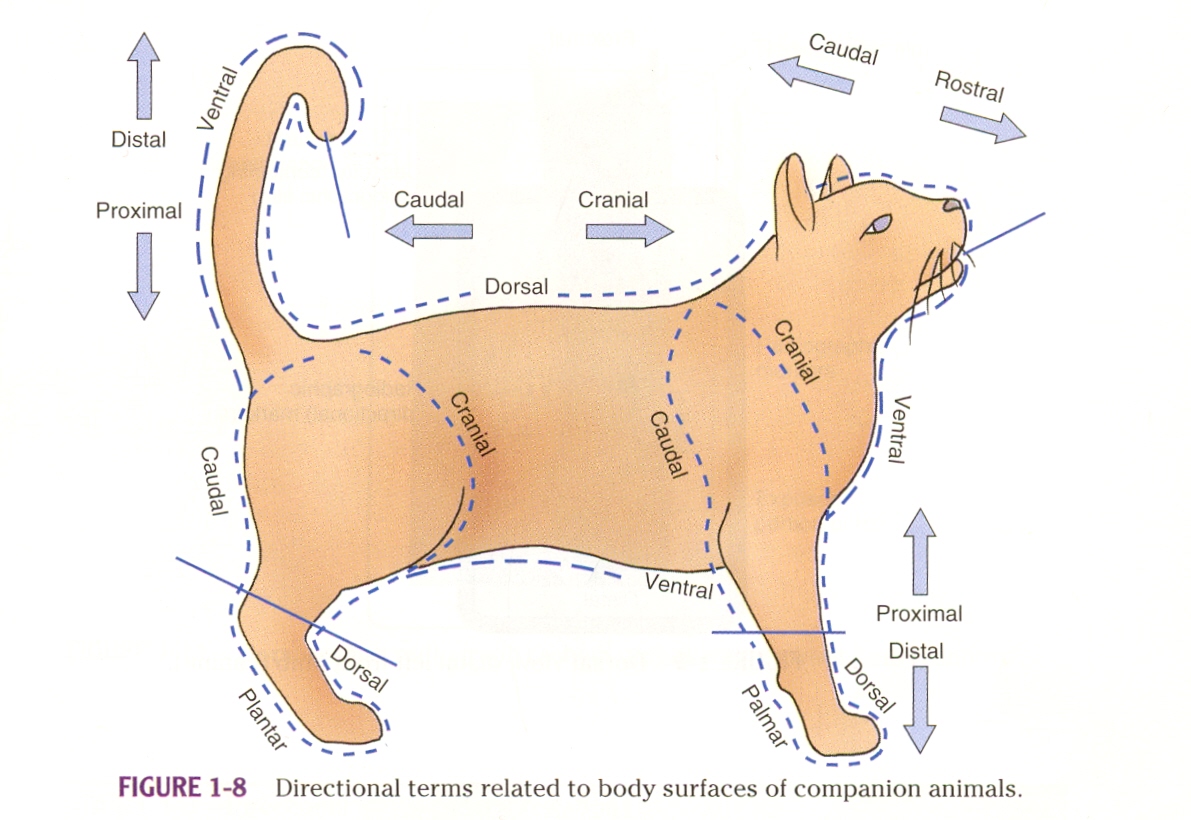 Source: Veterinary Medical Terminology, 2nd edition by Dawn E. Christenson
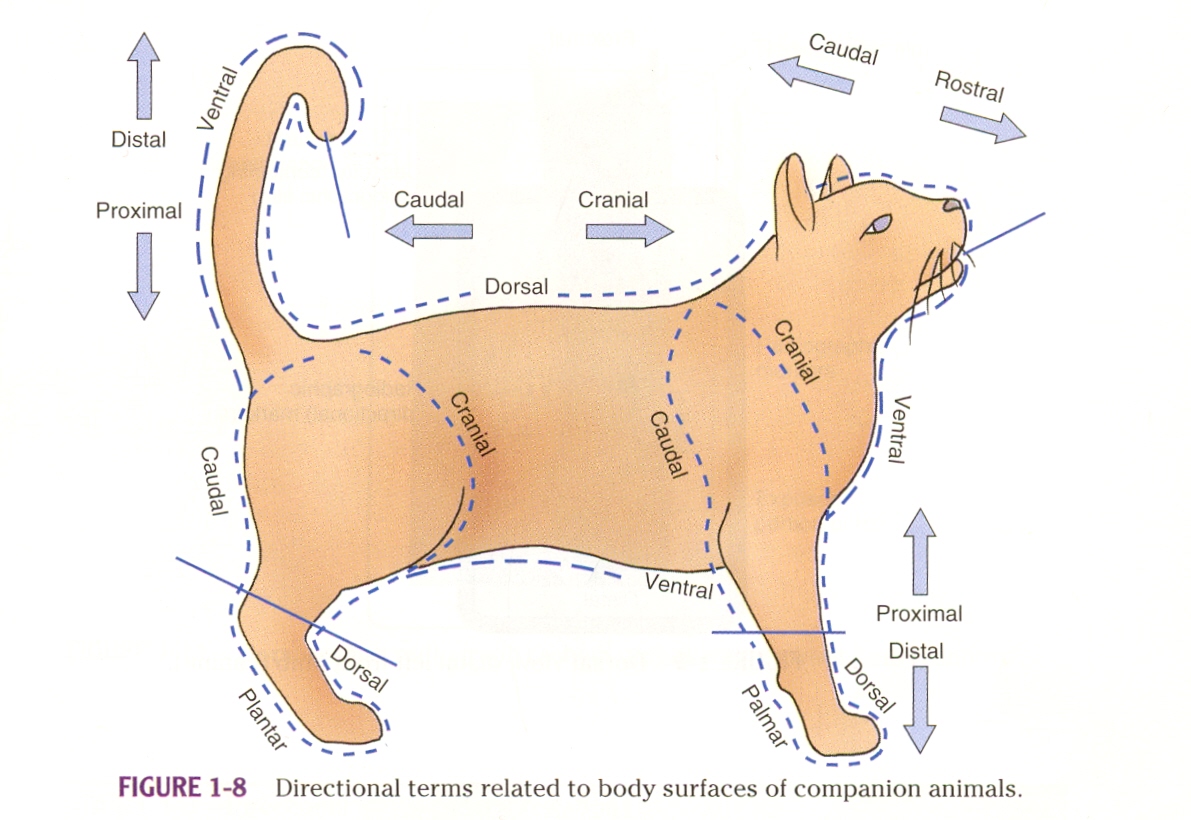 Source: Veterinary Medical Terminology, 2nd edition by Dawn E. Christenson
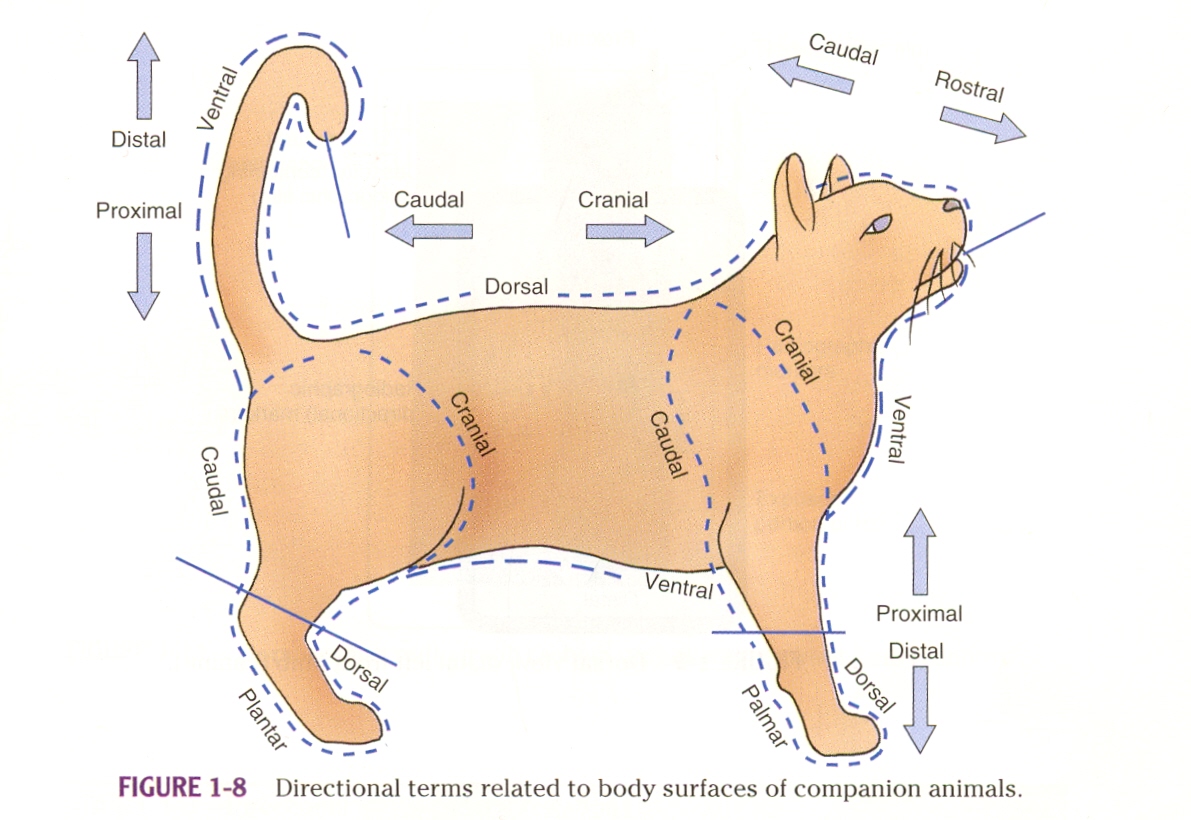 Source: Veterinary Medical Terminology, 2nd edition by Dawn E. Christenson
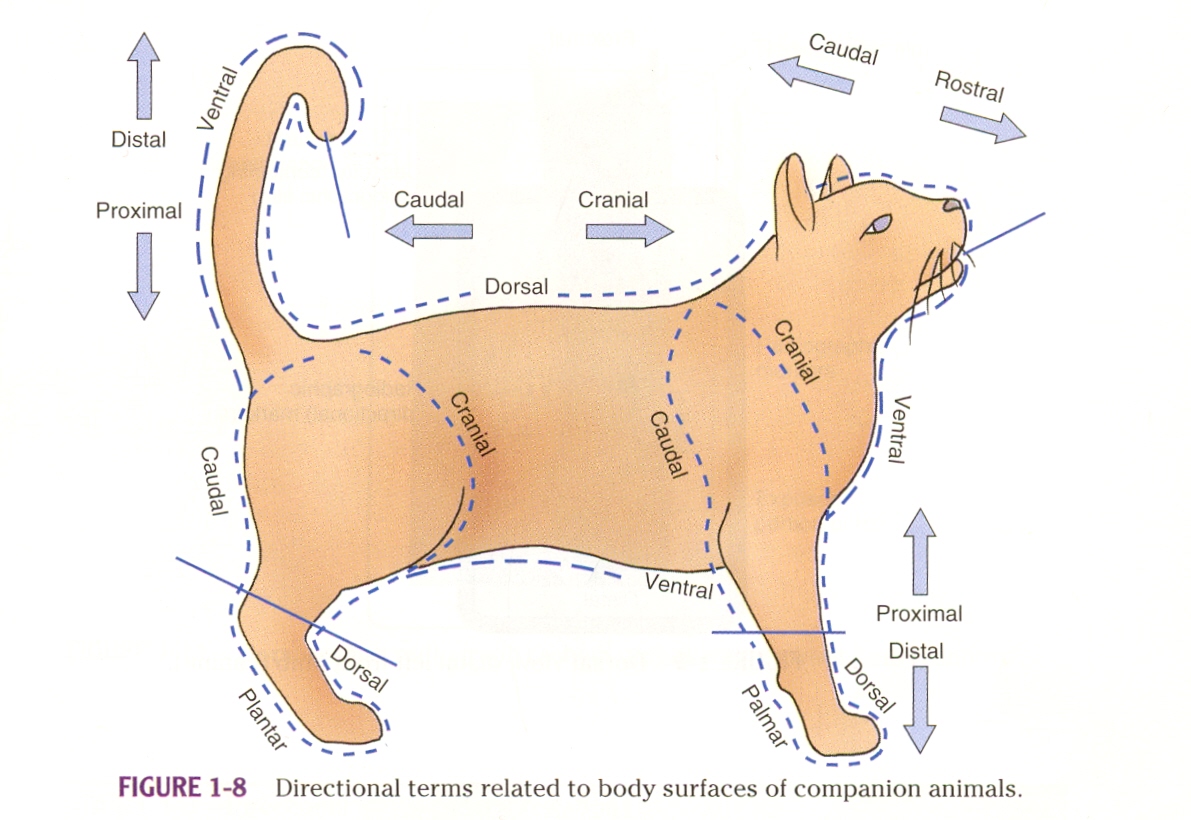 Source: Veterinary Medical Terminology, 2nd edition by Dawn E. Christenson
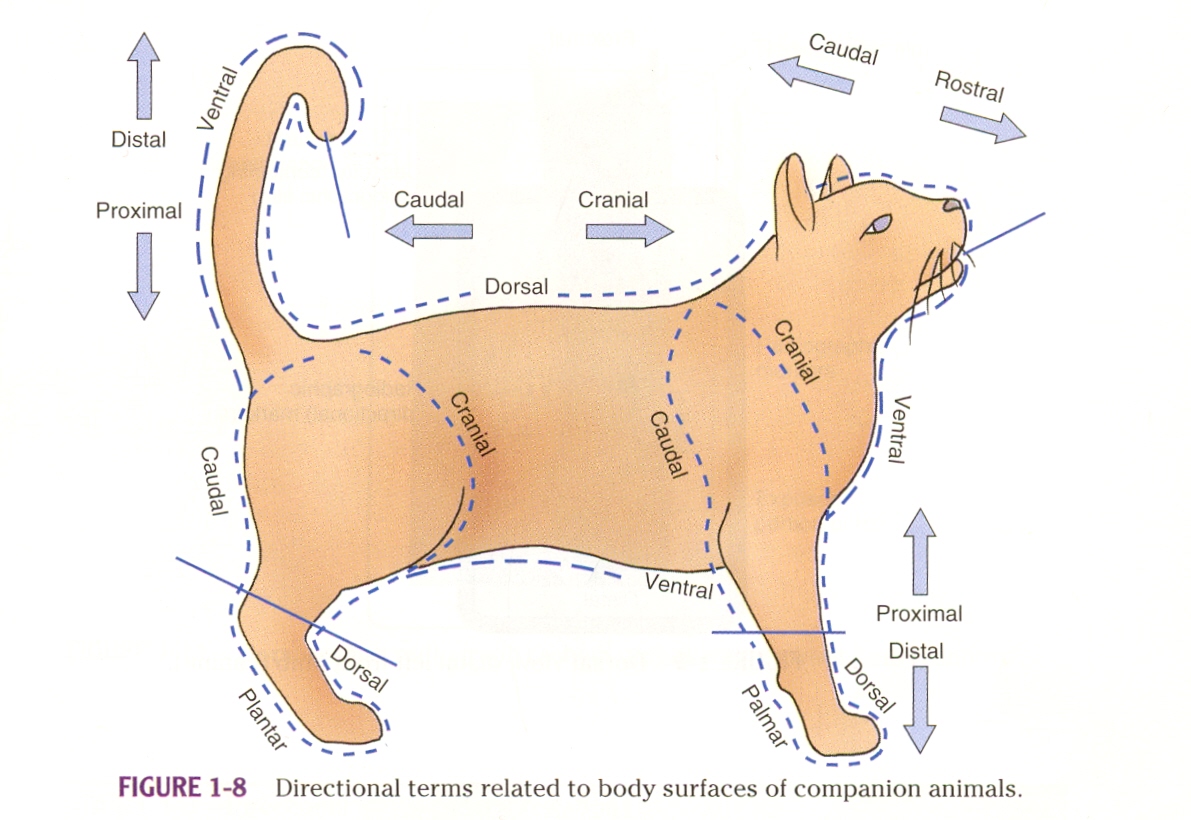 Source: Veterinary Medical Terminology, 2nd edition by Dawn E. Christenson
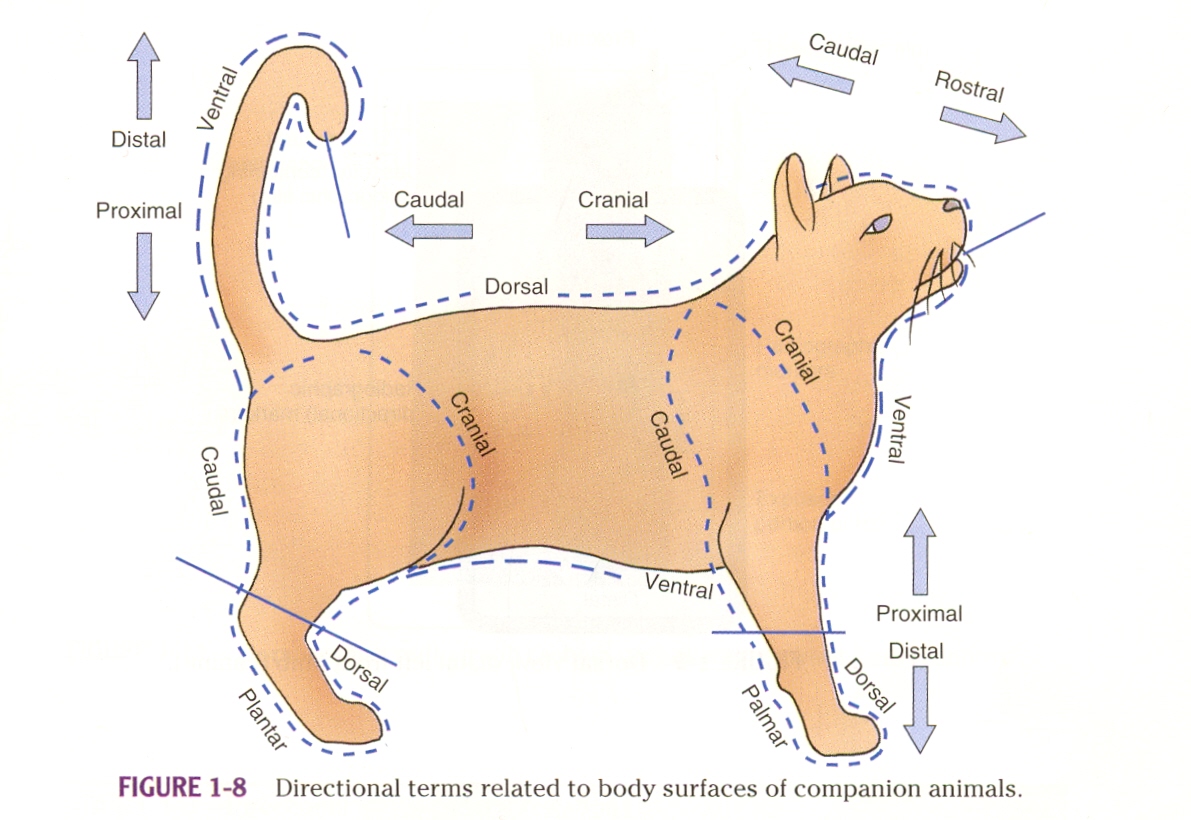 Source: Veterinary Medical Terminology, 2nd edition by Dawn E. Christenson
Body Planes Activity
With your sheet of blank paper.
Fold it into quarters.
For each square:
Provide a Title
Provide a definition 
Provide an illustration.
Body Planes
Median
Sagittal
Transverse
Dorsal
Body Planes
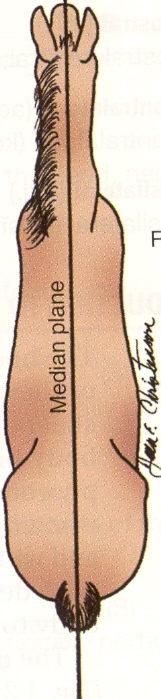 Median Plane
Divides the body from head to tail into 2 equal sides, right and left.
Source: Veterinary Medical Terminology, 2nd edition by Dawn E. Christenson
Body Planes
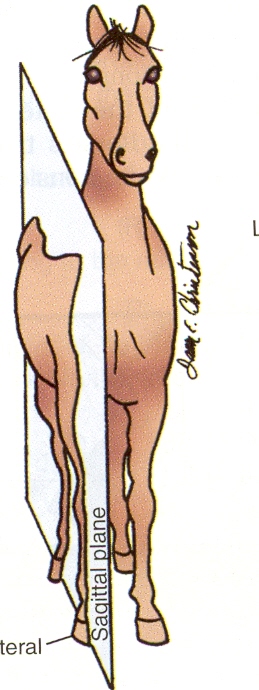 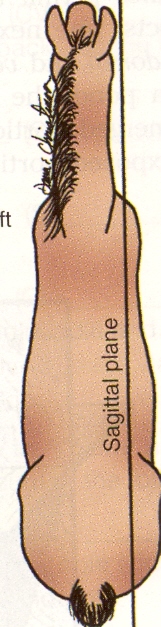 Sagittal Plane
Divides the body from head to tail into 2 (not necessarily into equal sides), right and left.
Source: Veterinary Medical Terminology, 2nd edition by Dawn E. Christenson
Body Planes
Dorsal plane-divides the body into dorsal and ventral parts
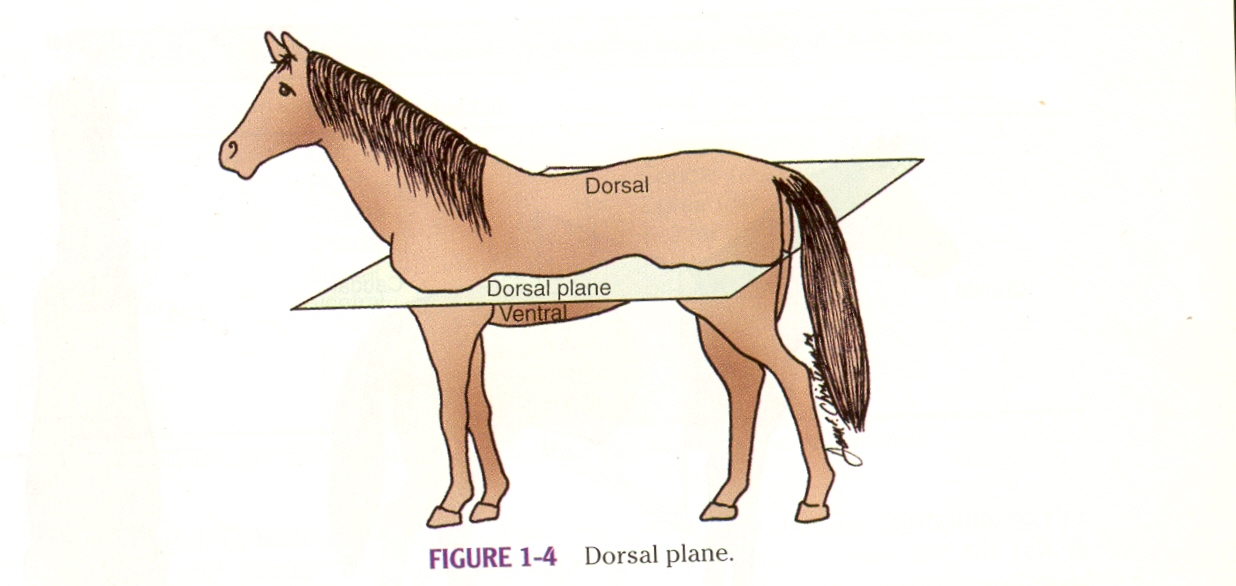 Source: Veterinary Medical Terminology, 2nd edition by Dawn E. Christenson
Body Planes
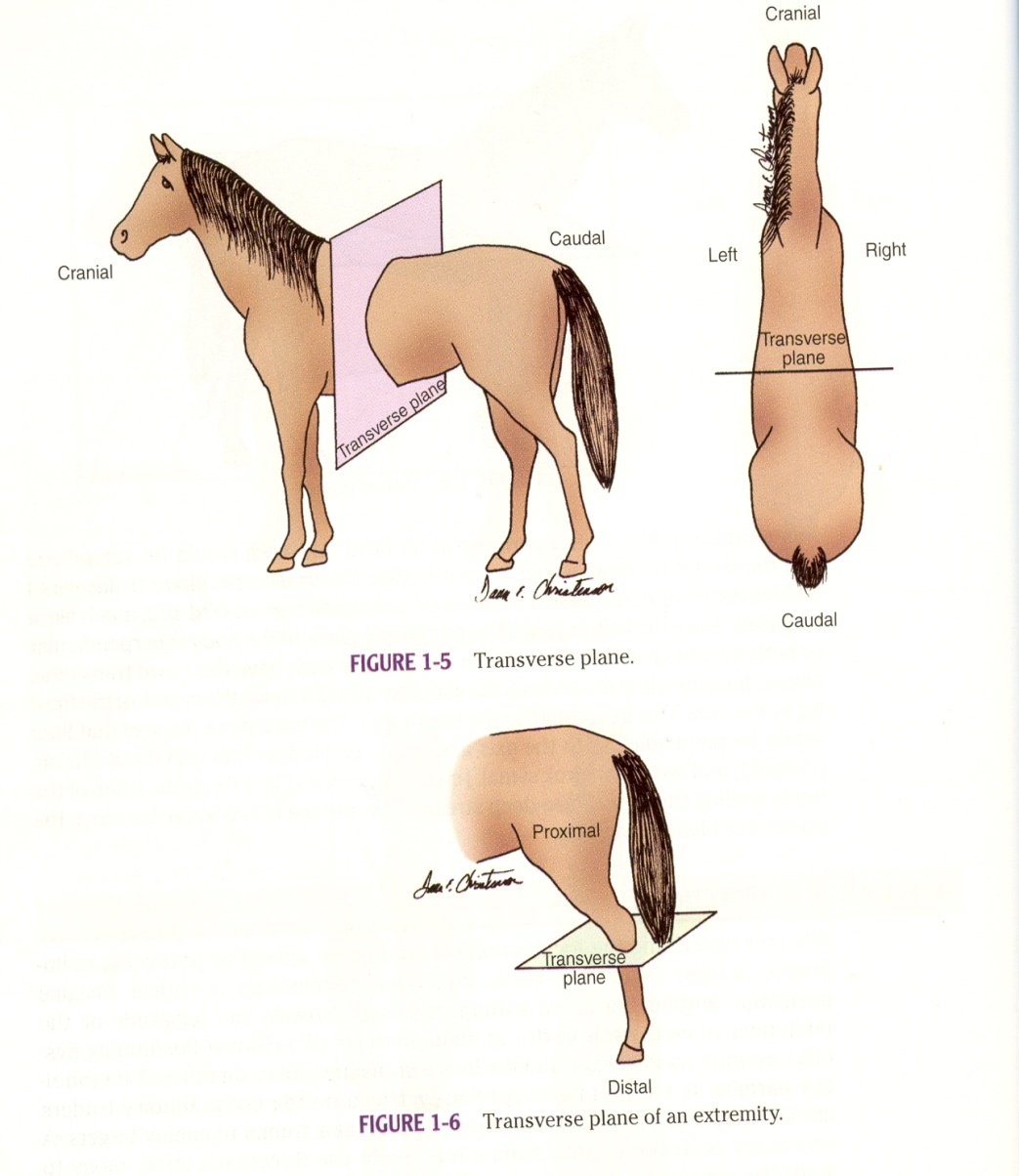 Transverse plane- divides the body/limb into cranial and caudal portions.
Body Planes
Median
Sagittal
Transverse
Dorsal
Gummi Bear Lab
For each student:
1 Lab Sheet
1 plastic knife
1 Plate
1 Napkin
One Baggie of Gummi Bears